Краевые диагностические работы-средство повышения качества подготовки к ОГЭ
Требования к результатам государственной (итоговой) аттестации  (в новой форме) по математике
базовых задач -20, высокого уровня сложности – 6по алгебре – 3
   по геометрии – 3
порог успешности – 8 балловза 3 часа 55 минут
Максимальное количество баллов – 36.

Из них 
    модуль «Алгебра» – 17 баллов, 
    модуль «Геометрия» – 11 баллов,
    модуль «Реальная математика» – 8 баллов.
    Рекомендуемый минимальный порог 8 баллов.
Мониторинг качества:
контроль текущих оценок по математике
контроль оценок по контрольным работ
контроль оценок по самостоятельным работам
результаты пробного внутришкольного экзамена.
Основной целью
проведения диагностических работ  является подготовка учащихся к государственной (итоговой) аттестации и выстраивание эффективной региональной системы внешней оценки качества.
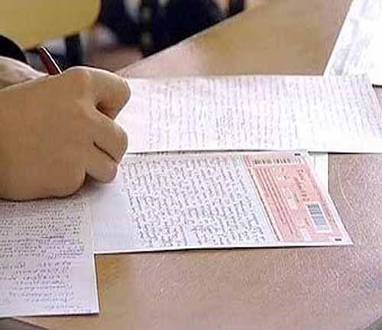 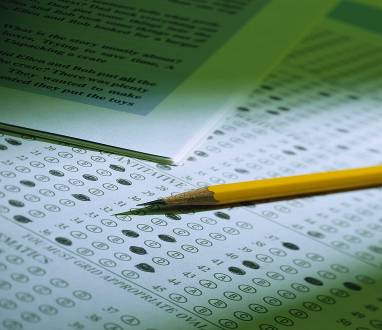 Методика и организация
Оценка по КДР достаточно приближена к результатам экзамена.
   
   Задания выполняются на бланках, которые являются аналогом экзаменационных бланков текущего учебного года.
В 2011-2013 годы краеваые диагностические работы состояли из 10 заданий, три из которых с выбором ответа, шесть с кратким ответом – задания базового уровня сложности, и одно задание повышенного уровня сложности с развернутым ответом, правильное развернутое решение которого оценивалось в 2 балла. Задания проверяли знания учащихся, полученные по математике за 7-8 классы  и программный материал 9 класса. Задания 1-5 относились к модулям «Алгебра», «Геометрия», 6-9 к модулю «Реальная математика», 10 задание к модулю «Алгебра».
Мониторинг выполнения заданий
Модуль «Алгебра» 1 часть
Модуль «Геометрия» 1 часть
Модуль «Реальная математика» 1 часть
Модуль «Алгебра» 2 часть
Модуль «Геометрия» 2 часть
Статистический и методический анализ всех работ выставлен в открытом доступе на сайте ГБОУ Краснодарского края ККИДППО в разделе 

«Краевые диагностические работы / Анализ»
Разработка индивидуальной образовательной траектории обучающегося.
Индивидуальные диагностические карты работы учащегося:
   на сайте ККИДППО, кафедра физико-математических дисциплин в разделе «Методическая копилка». 
Разработка индивидуальных планов работы со слабоуспевающими детьми.
Разработка индивидуальных планов работы с одаренными детьми.
Текстами диагностических работ Краснодарского края, пользуются учителя из всех регионов нашей страны
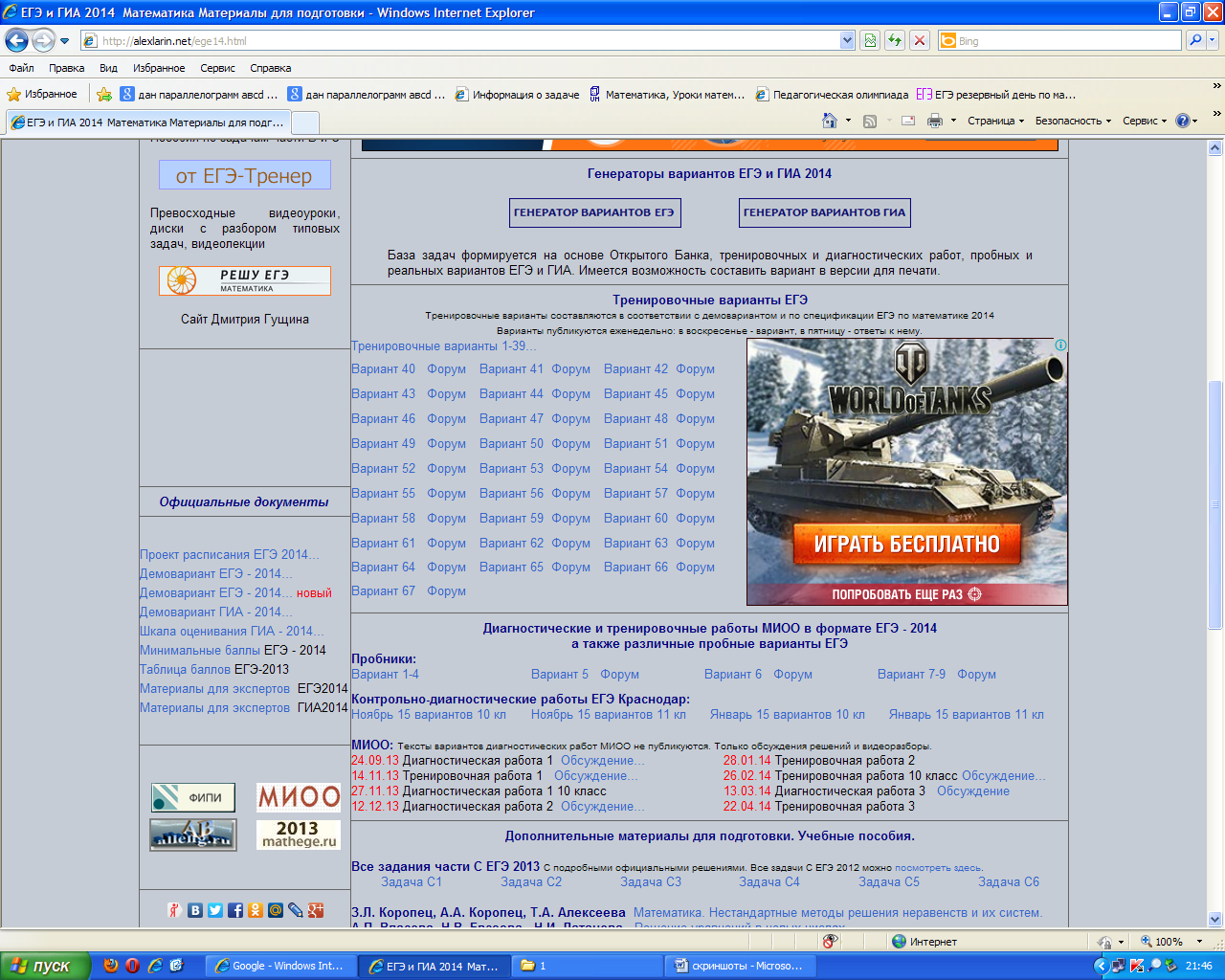 Открытый банк заданий
Дистанционная обучающая система для подготовки к экзамену Дмитрия Гущина
Бесплатные возможности для прохождения тренировочных работ обучающимися:
Демонстрационные версии экзаменационных работ ЕГЭ и ГИА-9 на сайте федерального института педагогических измерений –
ГИА-9 http://www.fipi.ru/view/sections/170/docs/
ЕГЭ http://www.fipi.ru/view/sections/92/docs/
Открытый сегмент федеральной базы тестовых заданий на сайте ФГБНУ "Федеральный институт педагогических измерений" –
ГИА-9 http://79.174.69.4/os/xmodules/qprint/afrms.php?proj
ЕГЭ http://www.fipi.ru/os11/xmodules/qprint/afrms.php?proj
Помощниками в работе учителя стали страницы сайта:
Помощниками в работе учителя стали страницы сайта: